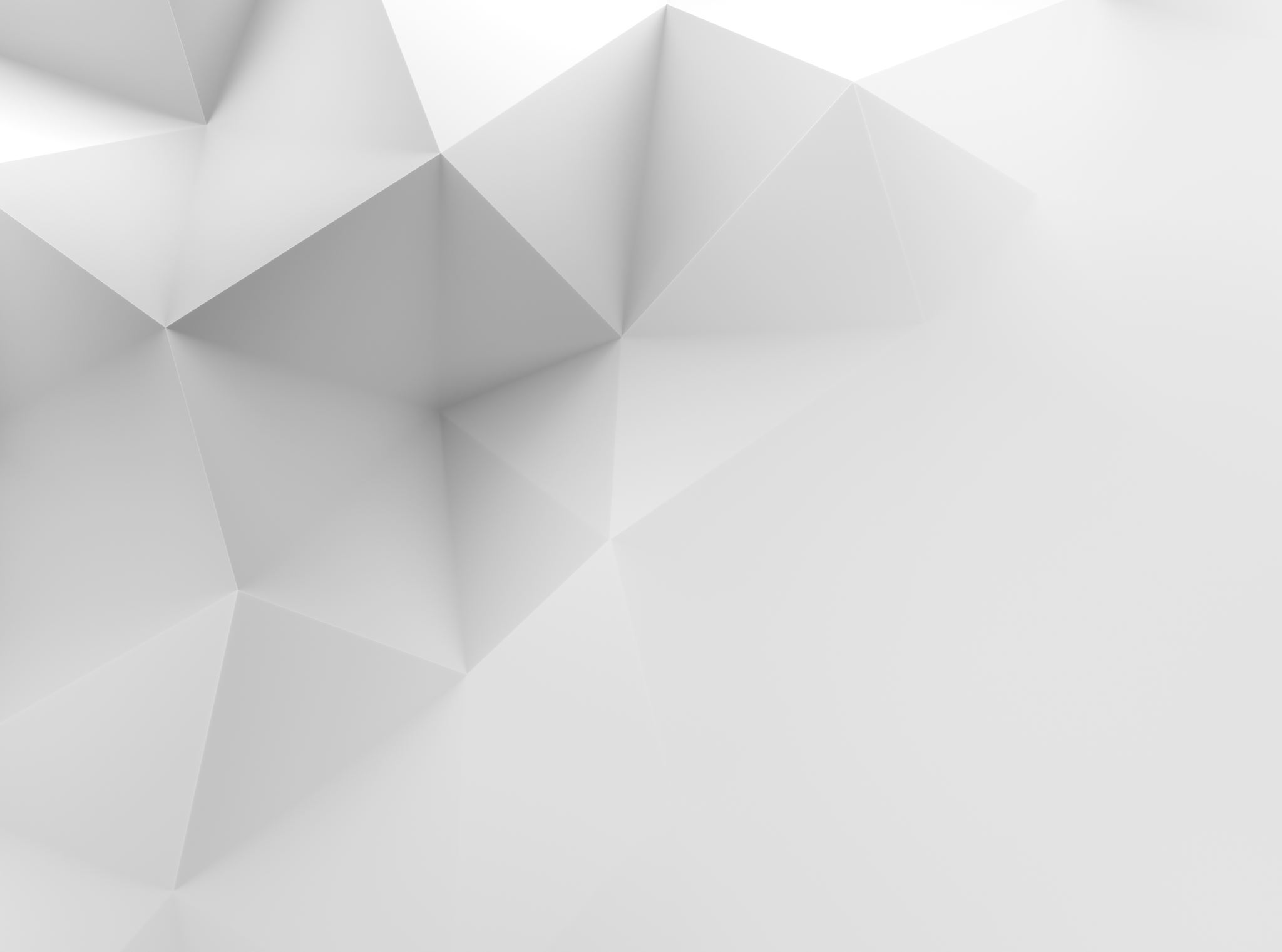 Safety
Introducing you and me
Question: What are your favorite parts of life that you work hard to enjoy?
Presented by: Todd Young
What is safety to you?
Boring
Dry
For those in really ‘unsafe’ jobs
Restrictive
Takes time, money and other resources that most are trying to use less of
Why should we care – at all?!
1. You know the risks of your business. 
2. We all know. 
3. We’re blue collar, tough, and suck it up to “the things we deal with on a job like ours”

What would you do if…
We know the risks
1. What are the risks?
2. What are ways to prevent or lessen these risks?
Where do you go from here?
Insurance company
Reports
Handouts
Posters
Trainings
Walk-throughs
Benefits to a safety minded culture
1. Higher EE morale
2. Higher retention
3. Lower premiums
4. Become more of a family watching out for each other
5. EE families will trust you more with their loved one